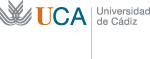 La responsabilidad de la empresa en la Economía Circular.  Análisis de caso: EMASESA.
Trabajo de Fin de Grado
Facultad de Ciencias Económicas y Empresariales
Septiembre 2020
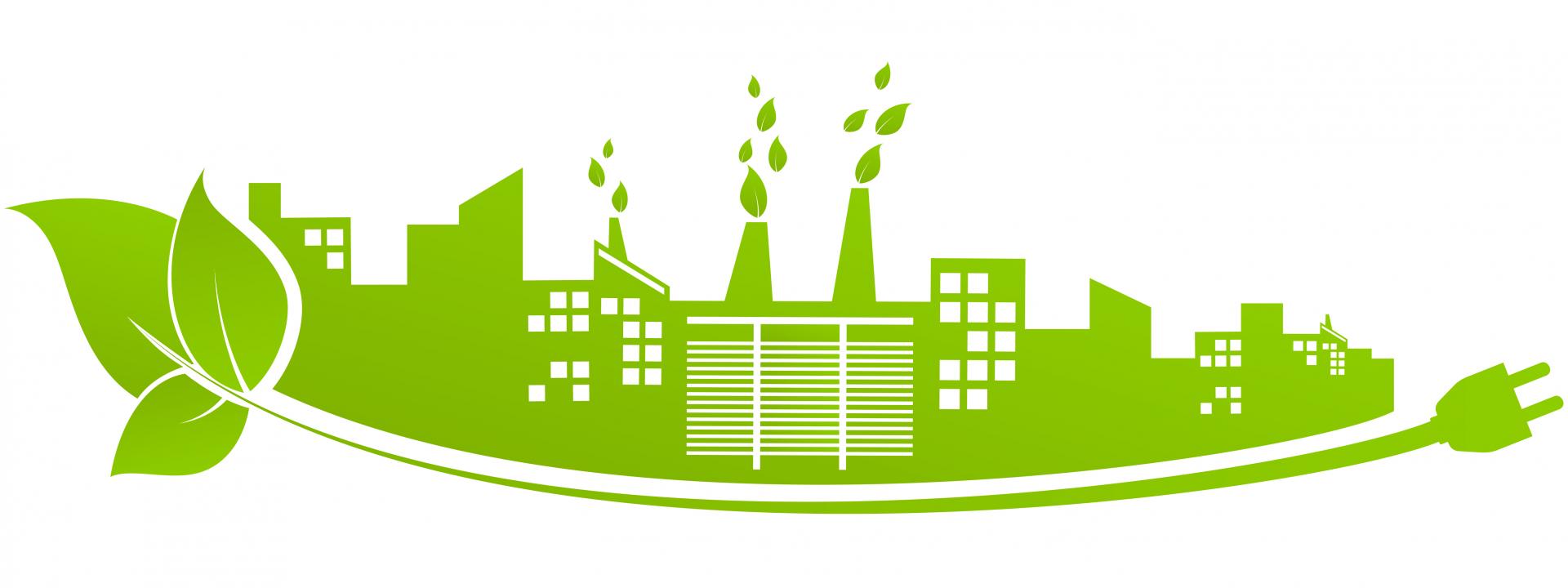 Realizado por Elena García Hernández
Tutorizado por Prof.ª Mercedes Jiménez García
ÍNDICE
Introducción
¿Qué es la Economía Circular?
Economía Lineal vs. Economía Circular.
La responsabilidad social de la empresa en la Economía Circular.
Metodología.
Análisis de caso: EMASESA.
Modelo de Economía Circular de EMASESA
La Codigestión 
Beneficios reportados por la aplicación de la Economía Circular en EMASESA.
Conclusiones
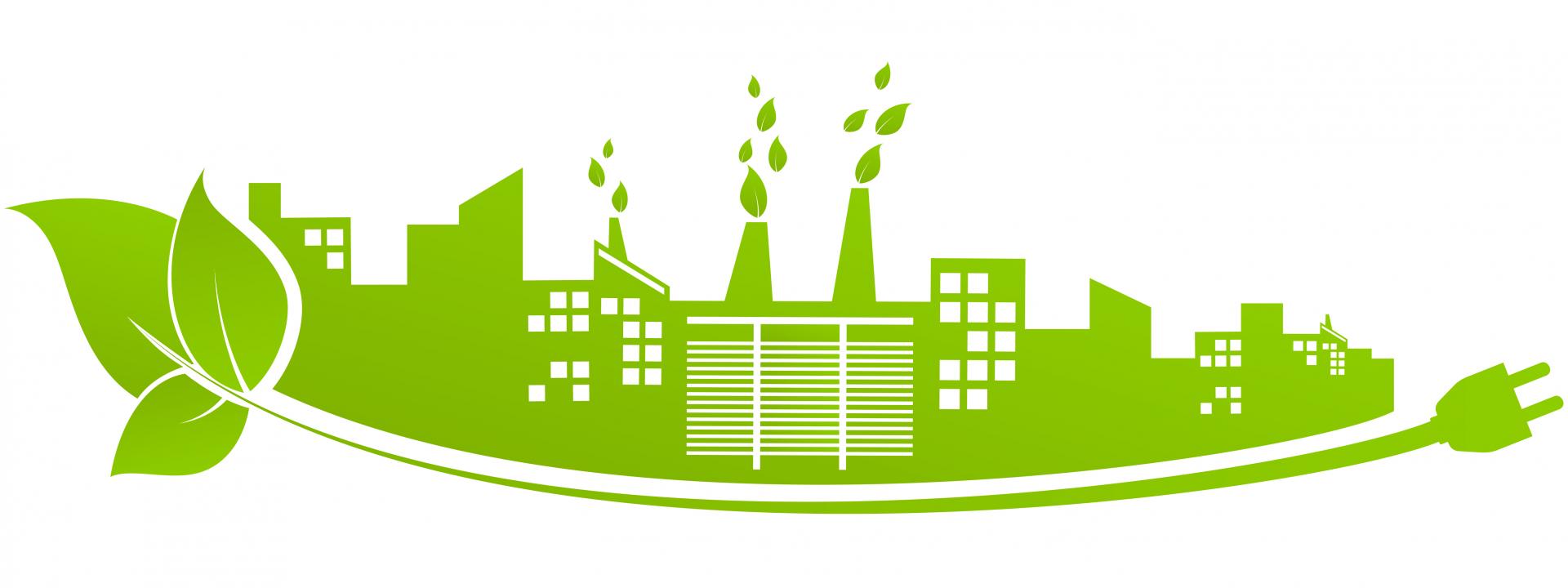 1. Introducción
La Economía Circular como una alternativa sostenible
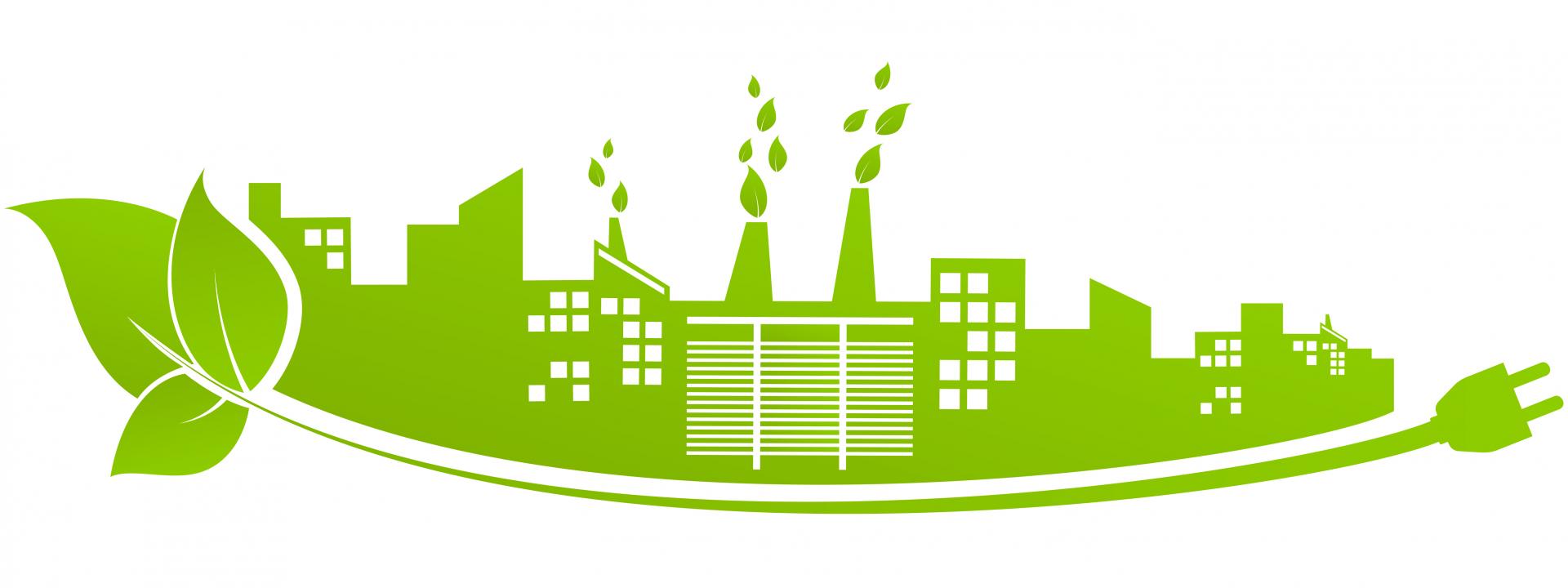 1. Introducción
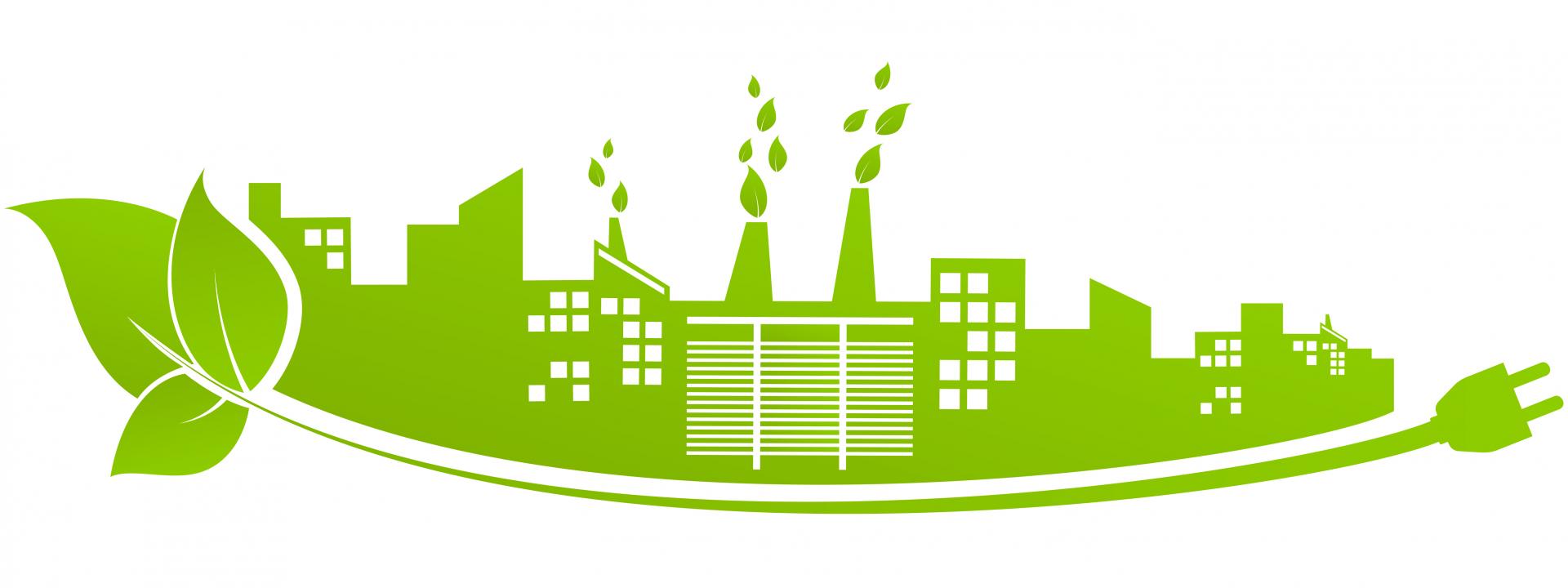 2. ¿Qué es la Economía Circular?
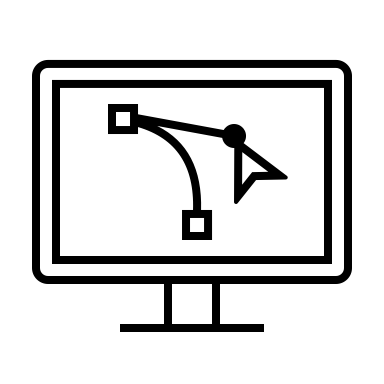 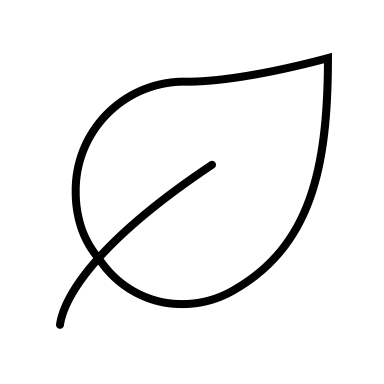 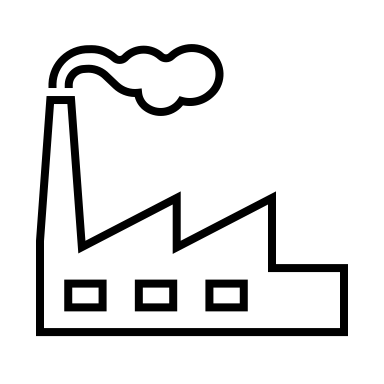 Economía Circular
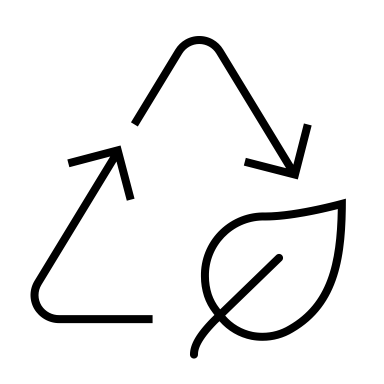 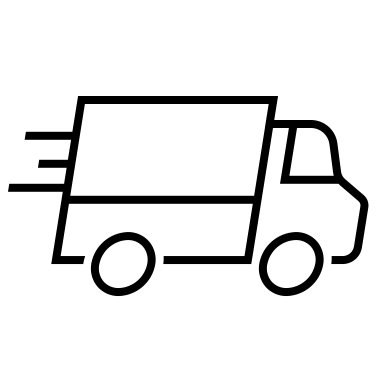 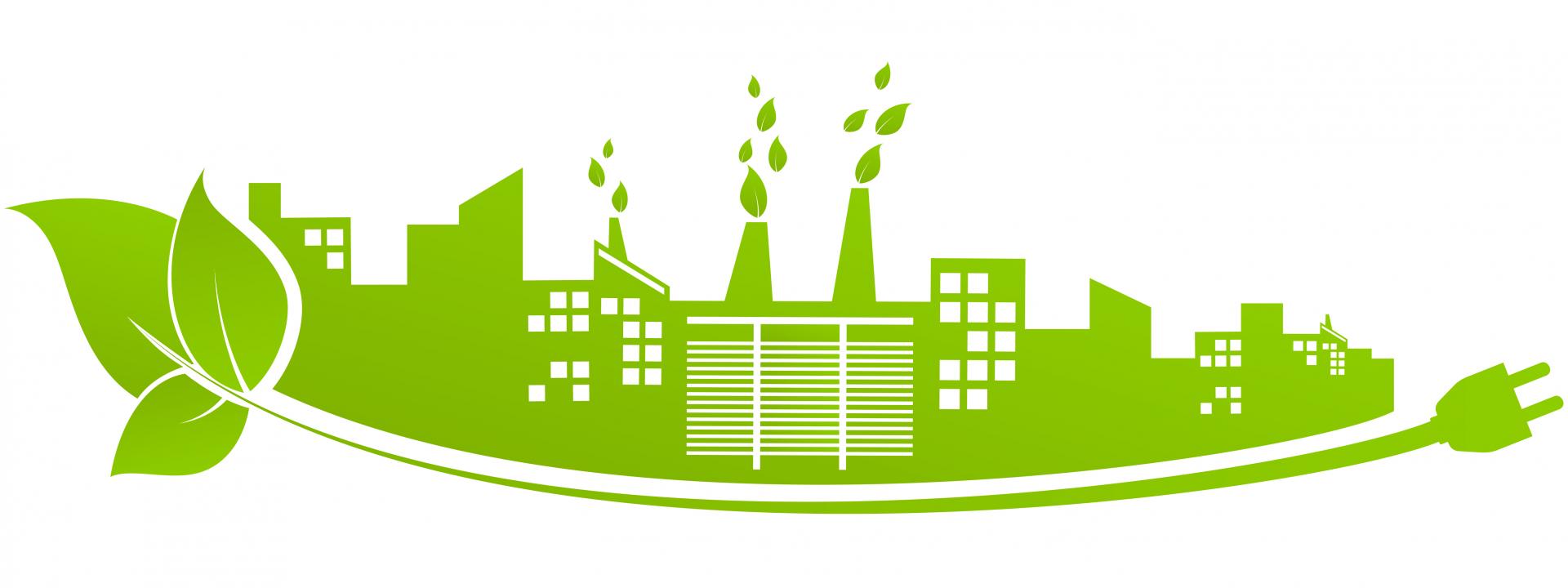 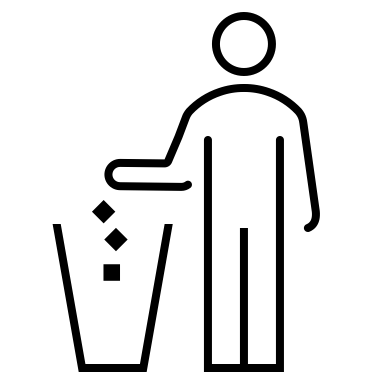 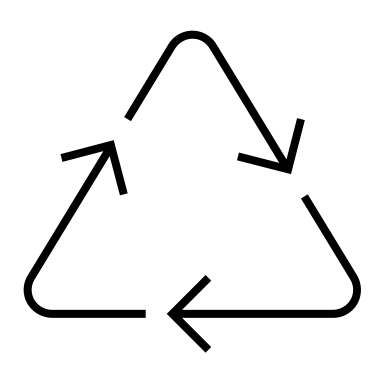 3. Economía Lineal   vs.     Economía Circular
Imagen 1. Economía Lineal vs. Economía Circular
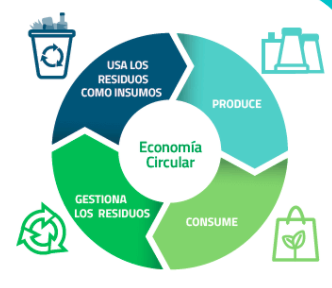 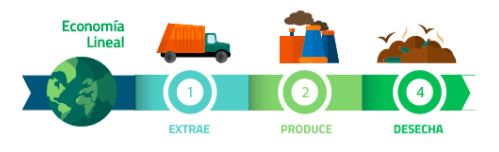 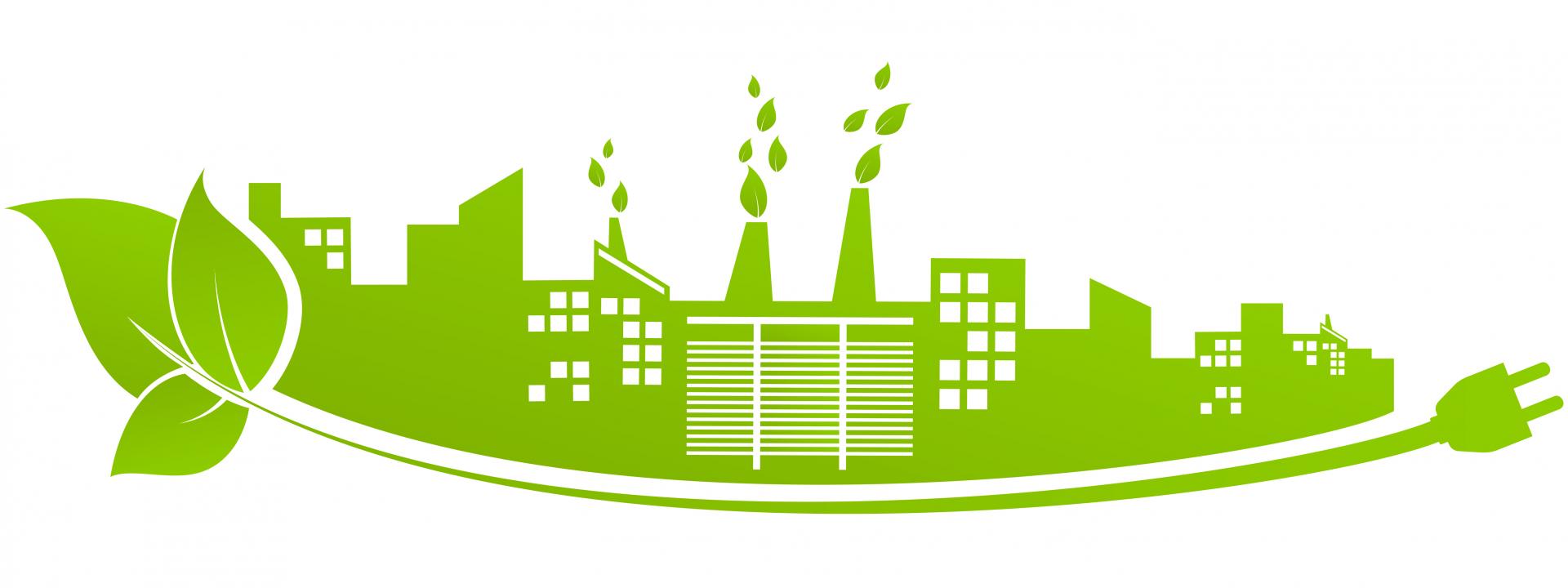 Fuente:  ASA Startups.
Posibles beneficios del proceso de Economía Circular
Aumento de la productividad neta de los procesos económicos.
Ventaja competitiva para las nuevas empresas.
Incremento del PIB.
Crecimiento del número de puestos de trabajo.
Ahorro de costes y aumento de la eficiencia.
Mayor calidad de los empleos.
Consumidores beneficiados por productos duraderos.
Mejora del bienestar social.
Conservación recursos naturales.
Reducción impacto ambiental y contaminación aérea, fluvial y terrestre.
Disminución de la huella ecológica
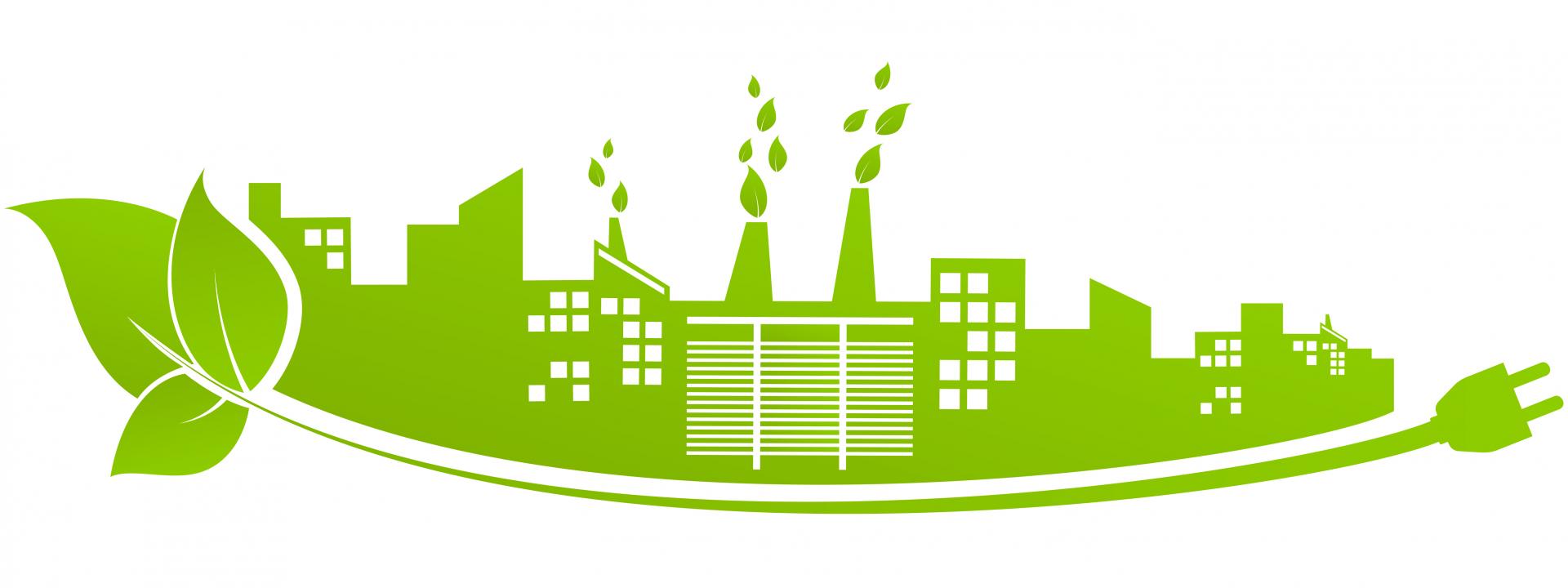 4. La responsabilidad social de la empresa en la Economía Circular.
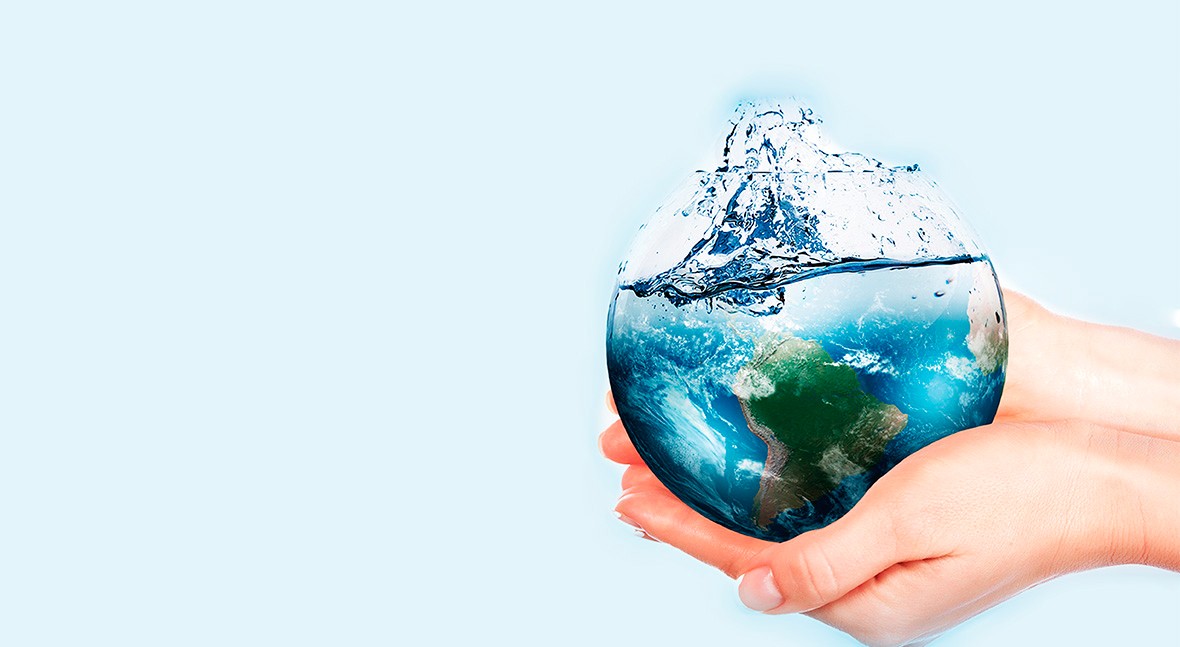 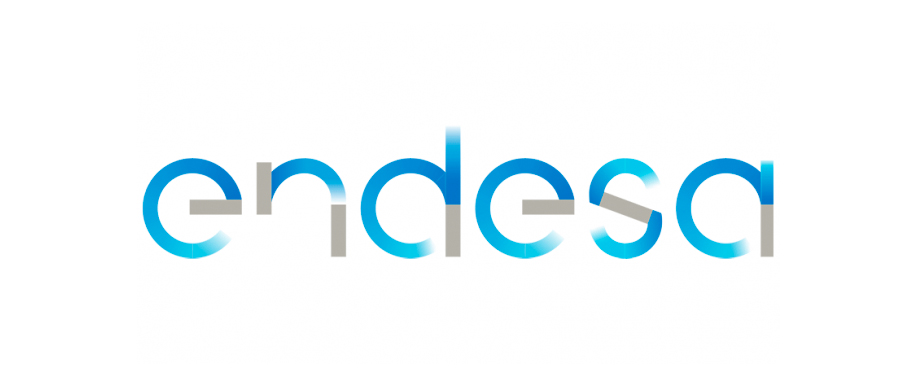 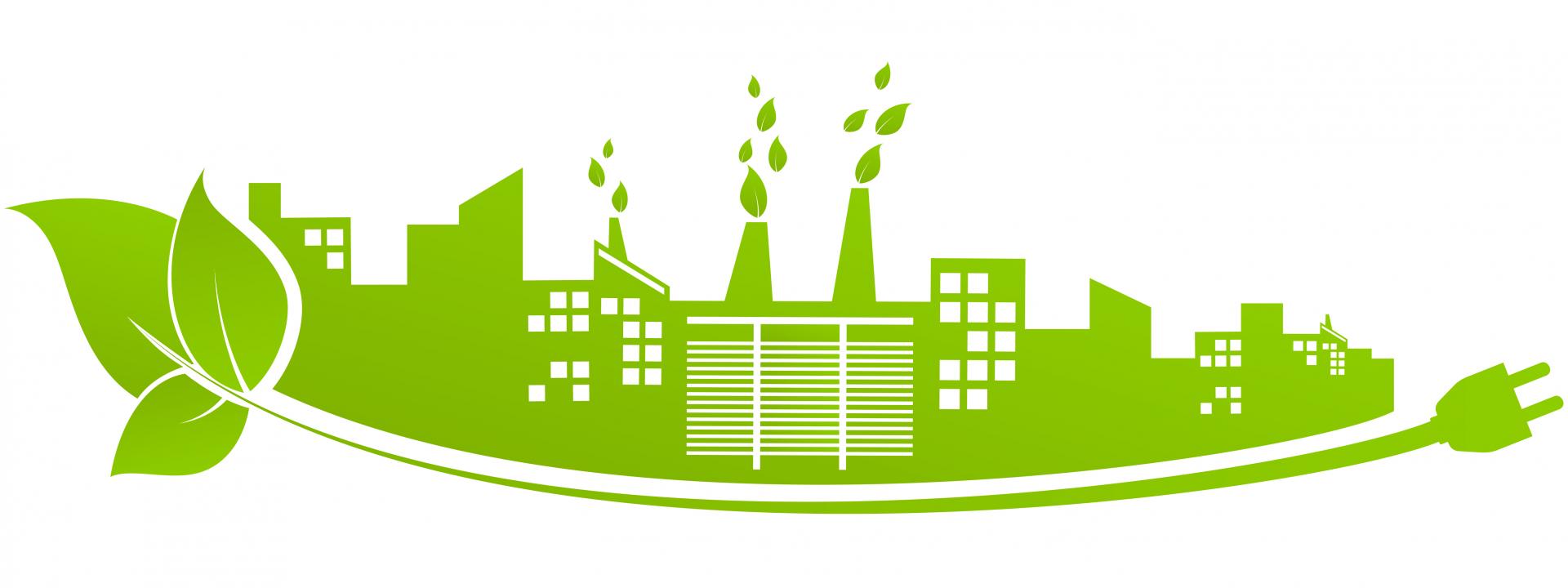 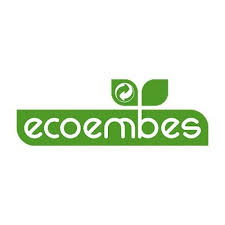 5. Metodología
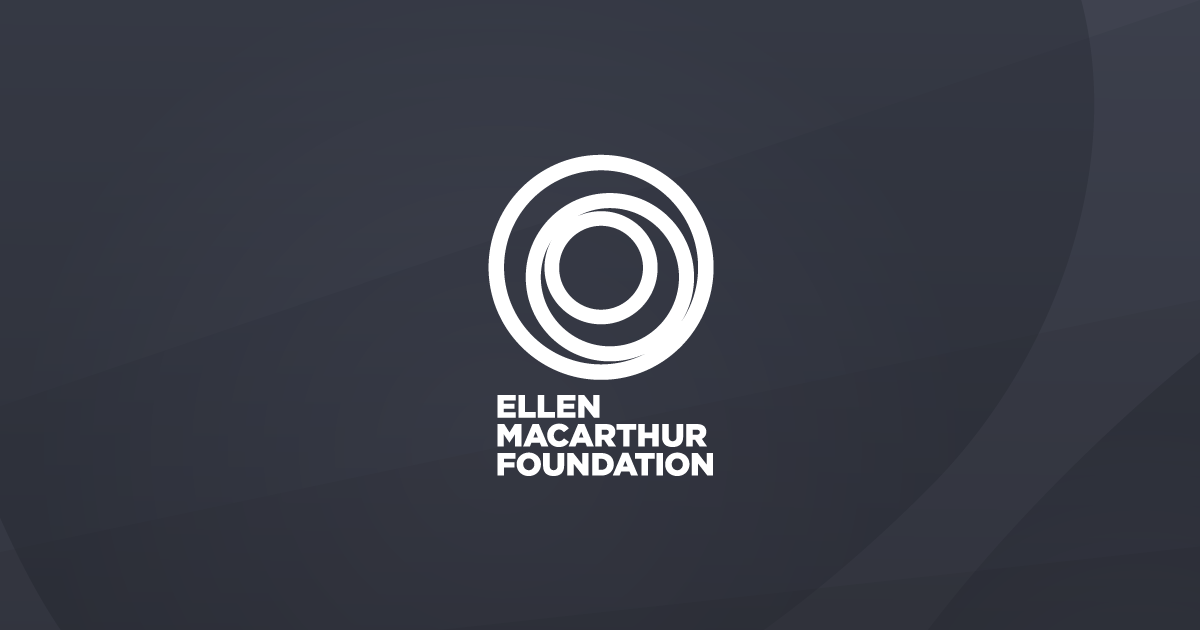 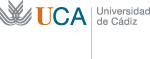 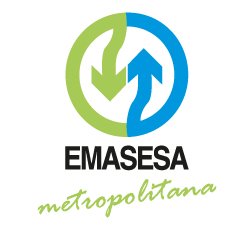 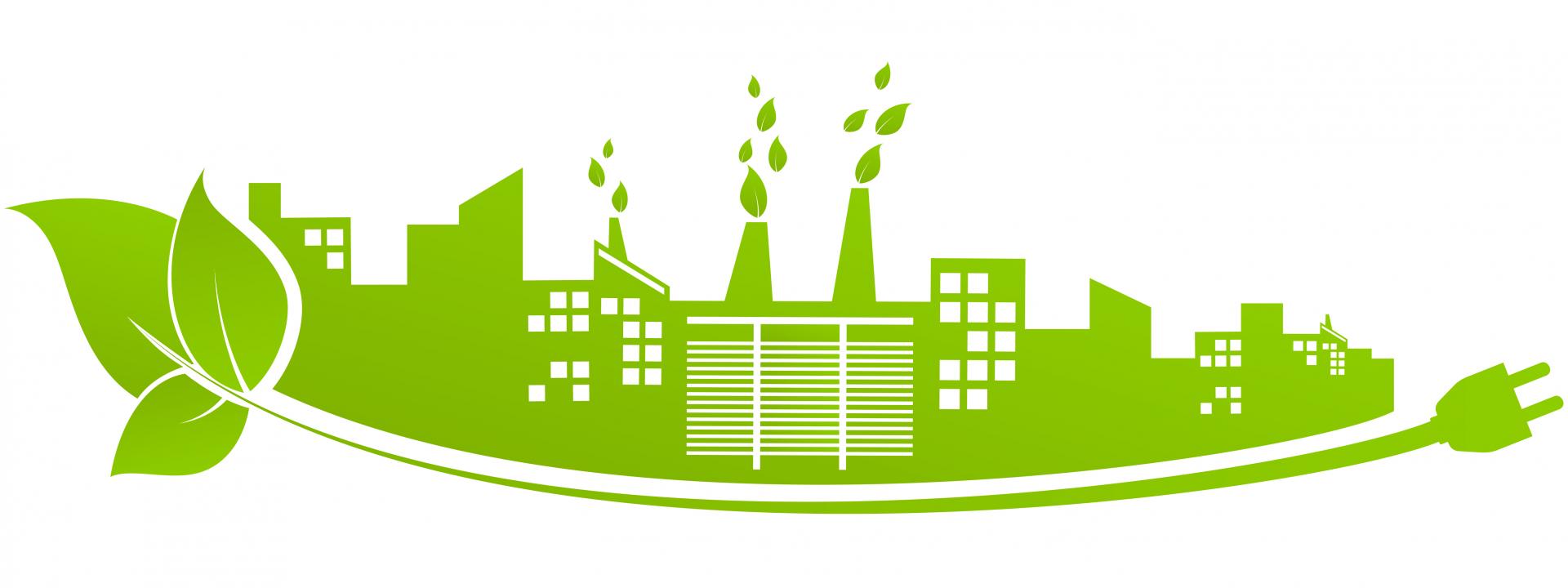 6. Análisis de caso: EMASESA
Empresa Metropolitana de Abastecimiento y Saneamiento de Aguas de Sevilla S.A.

Fundada en 1974

Gestión del ciclo integral del agua en Sevilla y su área metropolitana.

Cuenta con una red de Estaciones Depuradoras de Aguas Residuales (EDAR): Tablada, Ranilla, San Jerónimo y Copero.
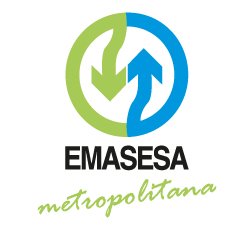 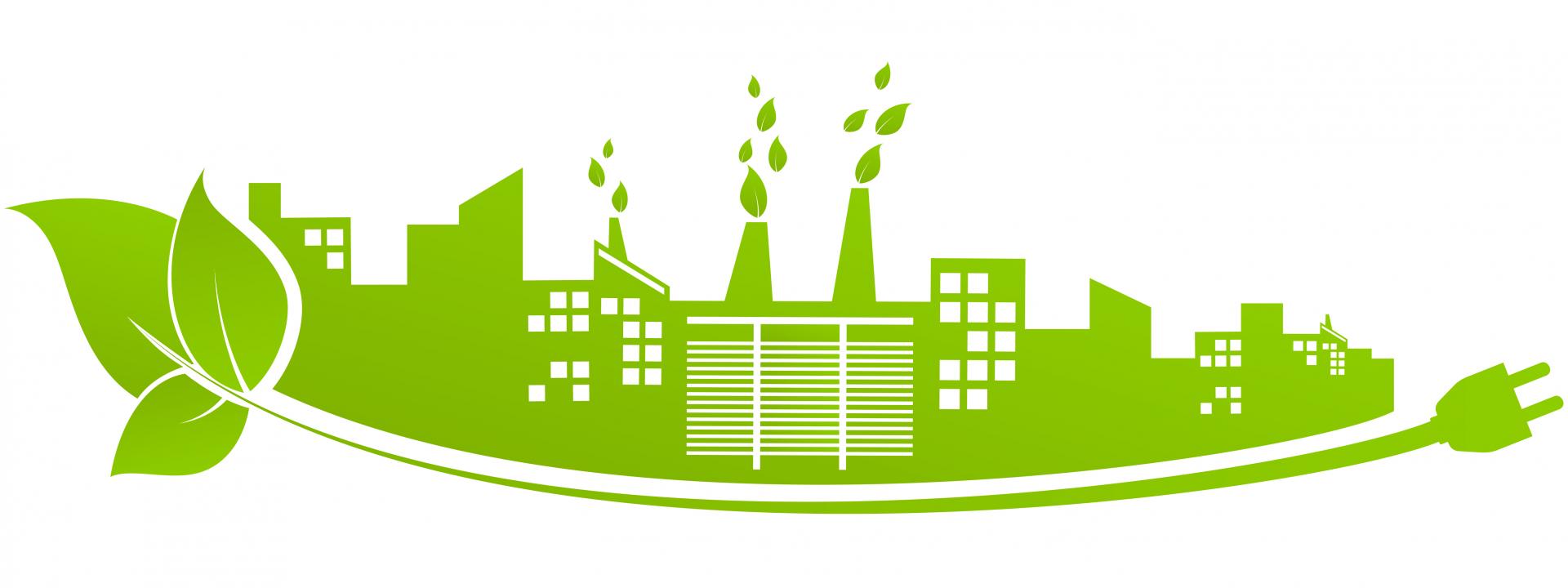 Principal objetivo de EMASESA : garantizar un uso sostenible de los recursos.
Plan Estratégico: Gestión Pública Sostenible (2017-2020)
Sistema de Gestión Ambiental (2007)
EMASESA apuesta por la implantación de la Economía Circular
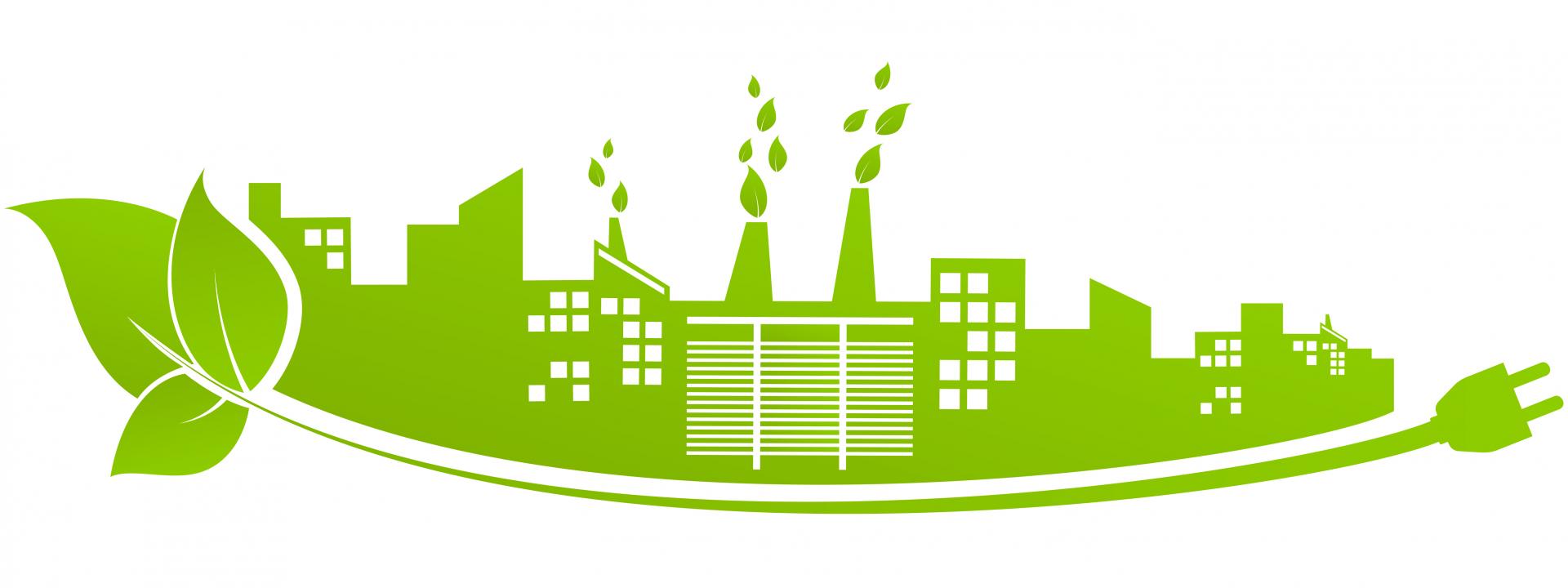 RESIDUOS         RECURSOS
7. Modelo de Economía Circular de EMASESA
Actuaciones de EMASESA para implementar la Economía Circular
Gestión de la demanda para mejorar la eficiencia y ahorro del agua
Optimización del sistema de abastecimiento y saneamiento
Fomento de la reutilización del agua
Reutilización de las arenas de la red de saneamiento de las obras de EMASESA.

La Codigestión.
Gestión de Residuos de Construcción y Demolición derivados de la actividad empresarial
Fomento de la reutilización de  los lodos de depuración
Promoción de la gestión sostenible del drenaje pluvial
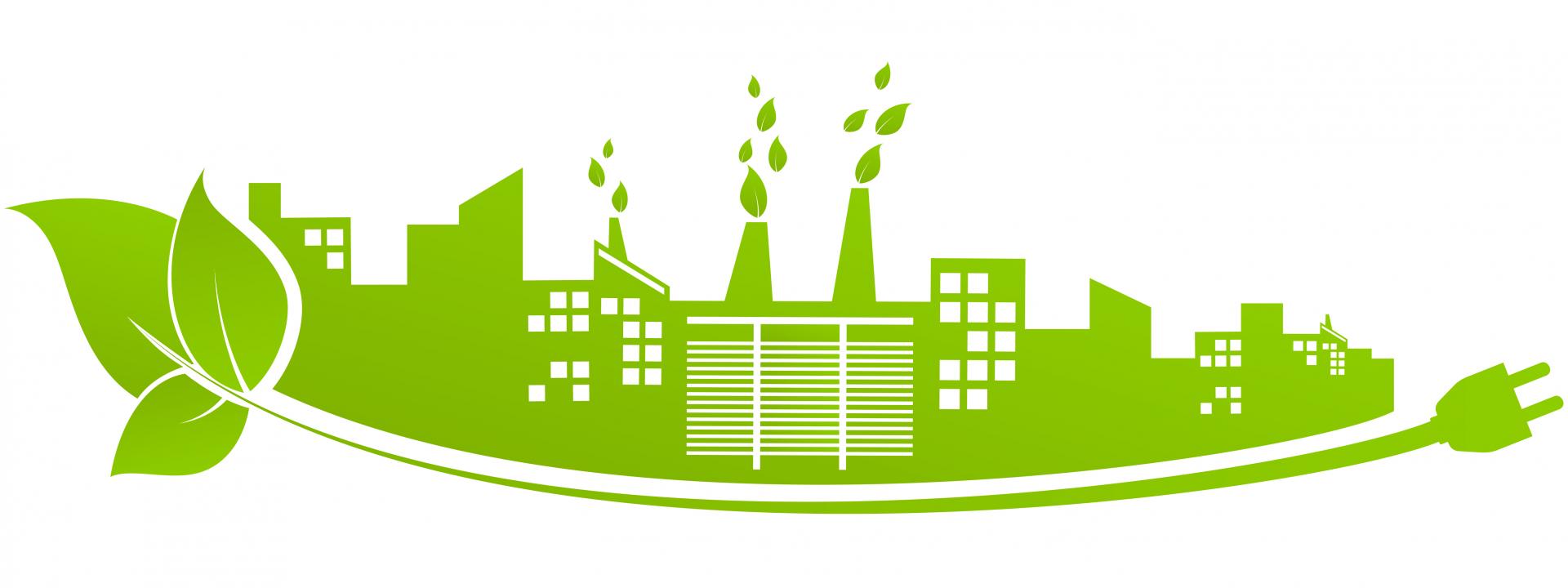 8. La Codigestión
Tratamiento de los lodos procedentes de los procesos de depuración, para así producir biogás útil para generar energía y reducir la consumida por las EDAR en este proceso.
Puesta en marcha por EMASESA del proyecto de Codigestión (2012).
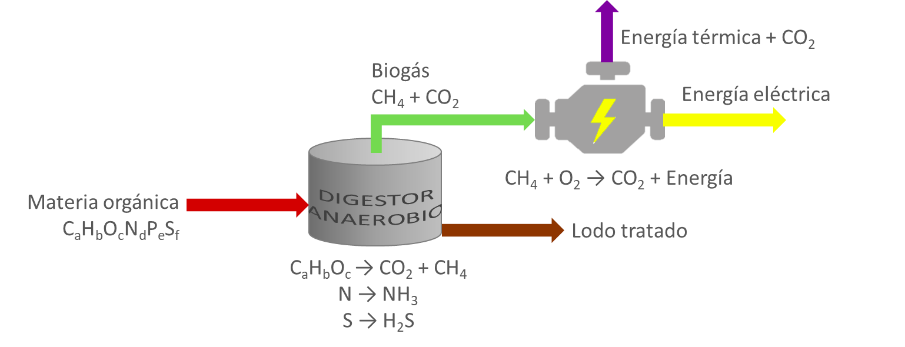 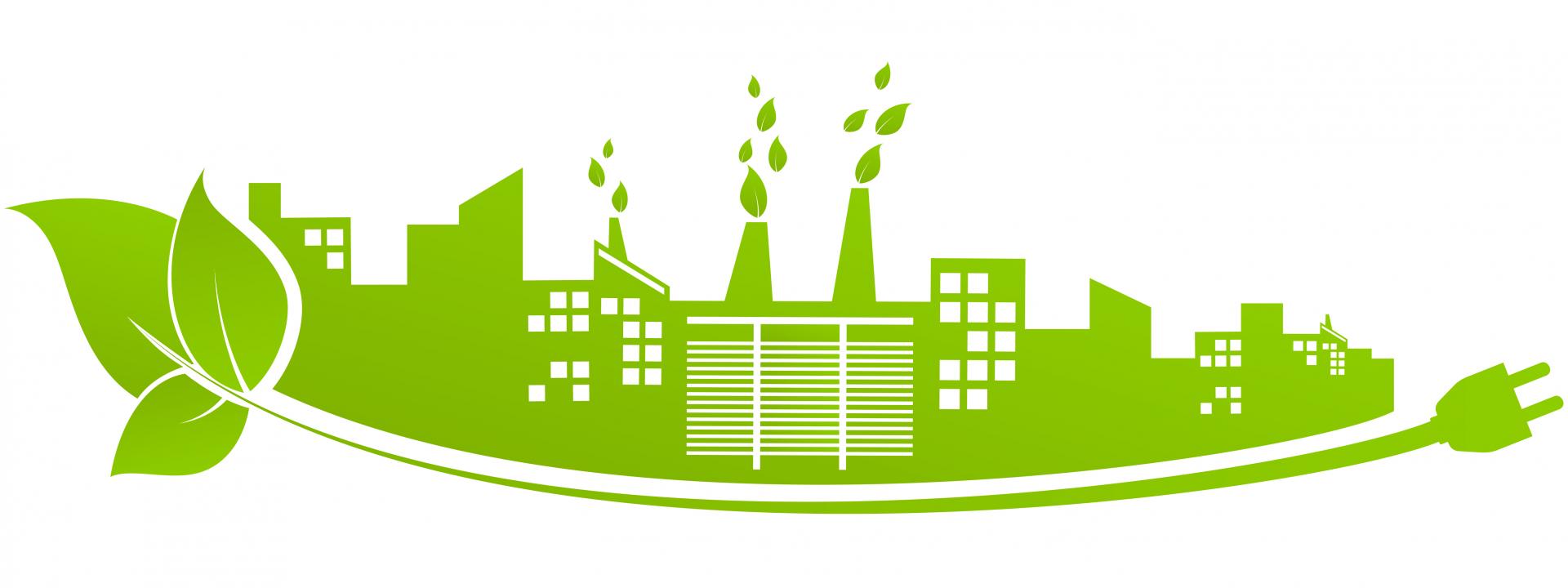 La Codigestión en las EDAR de EMASESA ha generado en 2017 17.476 MWh, lo que representa un 34% del consumo eléctrico total de la compañía.
Ahorro de 6.815 toneladas de CO2.
Disminución de la carga contaminante y la emisión de gases de efecto invernadero.
Incremento de la producción de biogás y de producción de energía eléctrica en las EDAR.
Objetivo final de la Codigestión:
Plena autosuficiencia energética de las EDAR y compartir su modelo de gestión con otras empresas.
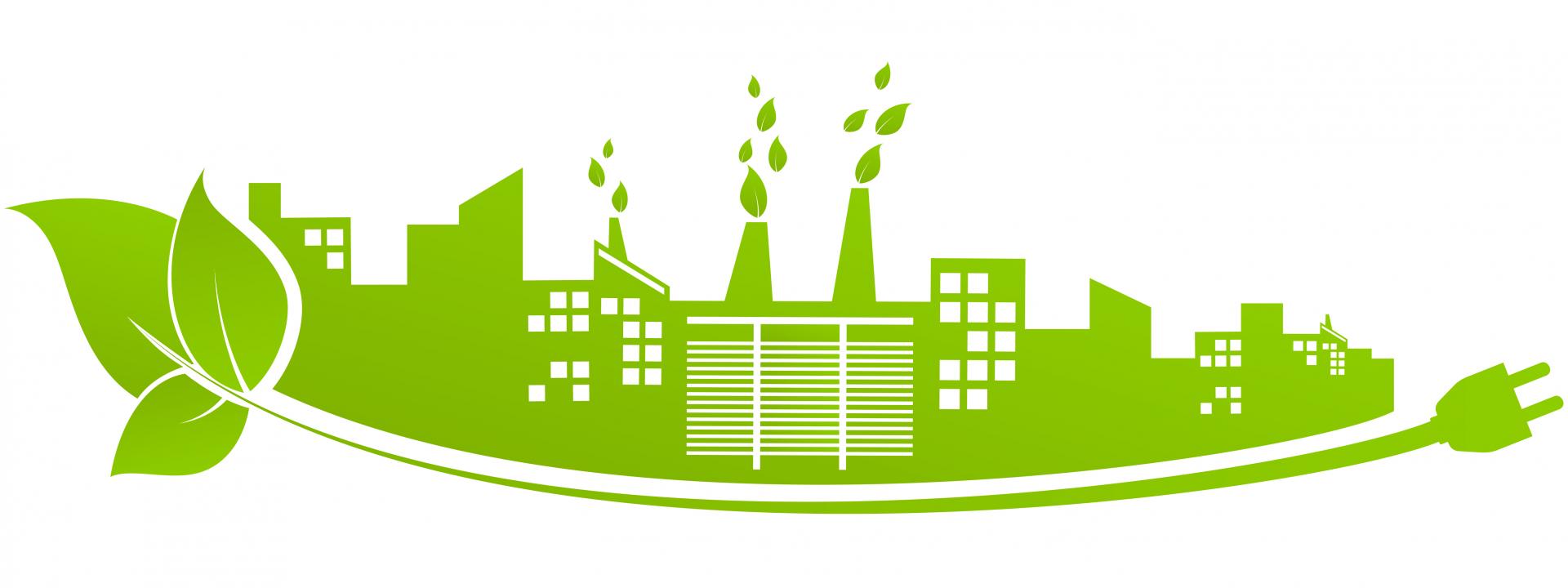 Proyecto de recuperación de las naranjas de Sevilla
Imagen 1. Naranjas recogidas de la ciudad de Sevilla en EDAR de EMASESA
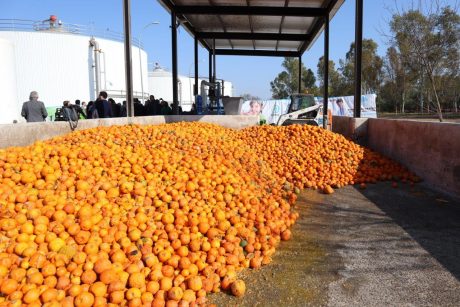 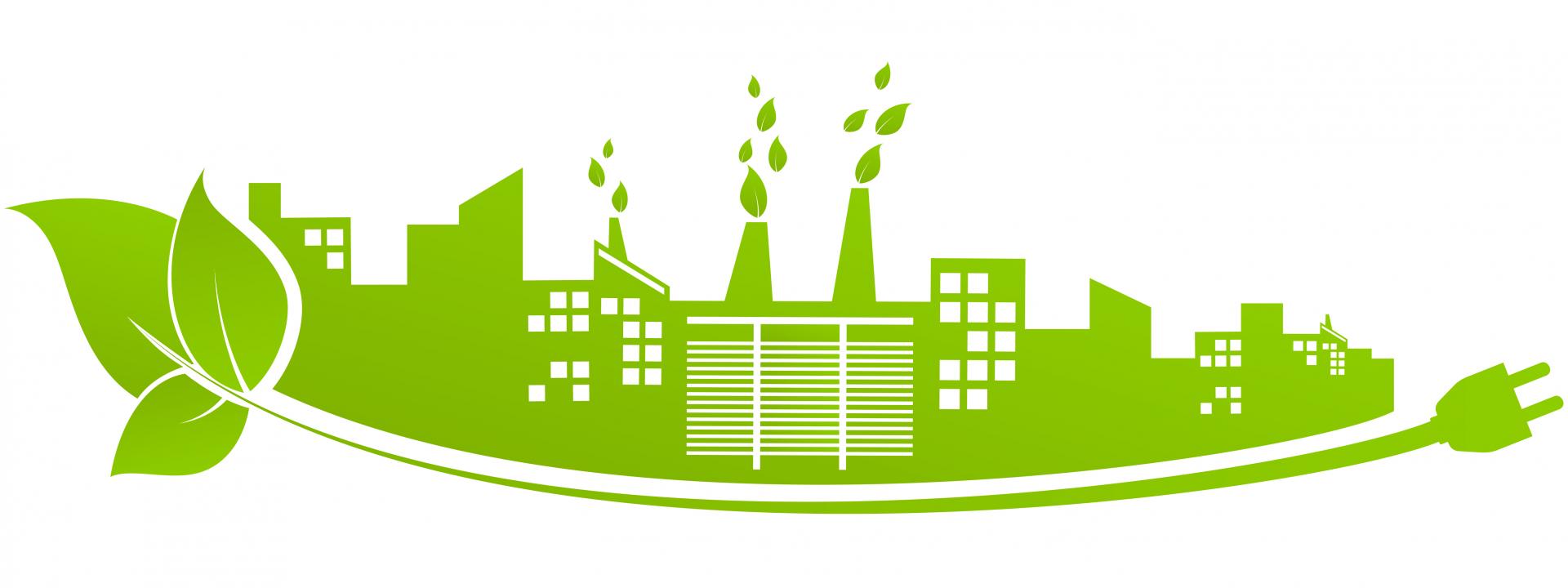 Fuente: EMASESA
9. Beneficios reportados por la aplicación de la Economía Circular en EMASESA.
Adopción de modelos sostenibles de negocio, prestación de servicios y consumo.
Generación de nuevas oportunidades de empleo y riqueza.
Minimización de las externalidades negativas y reducción de la huella ecológica.
Mayor colaboración de los actores públicos, del sector privado y la sociedad.
Reducción de la generación de residuos, emisiones y vertidos.
Mayor transparencia e información.
Mejora de los conocimientos y capacidades de los trabajadores.
Minimización del despilfarro de agua en sectores grandes.
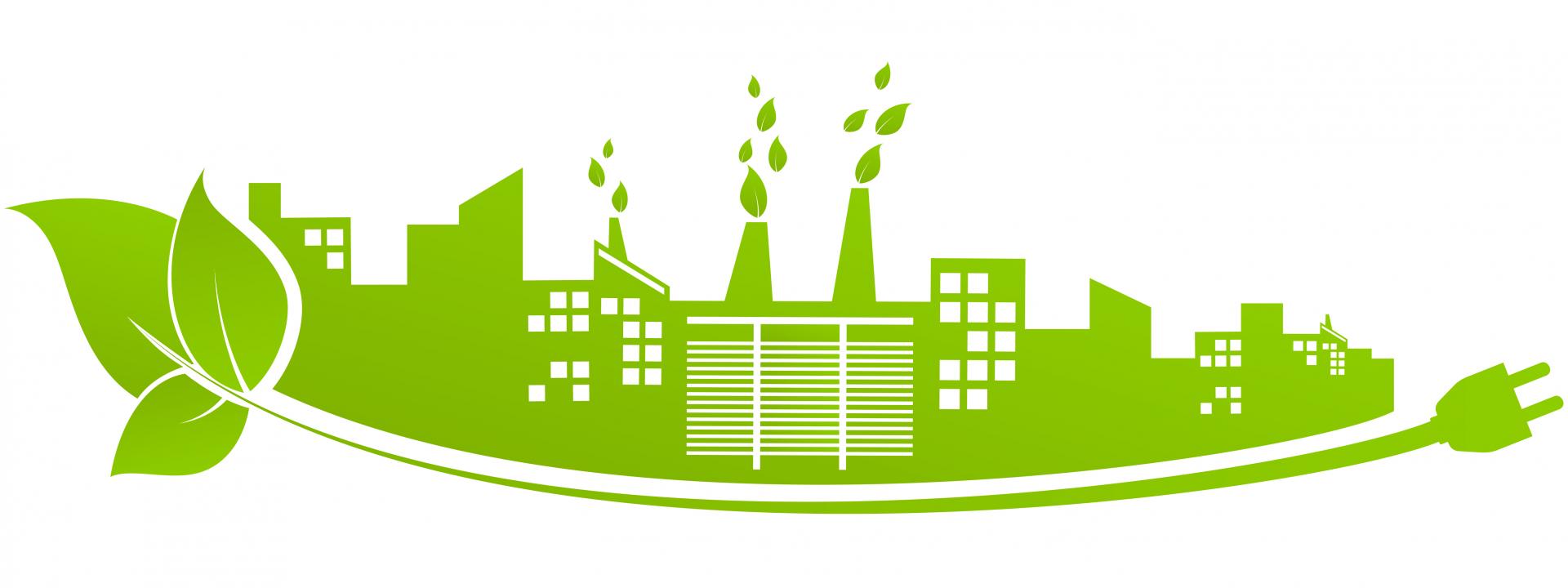 10. Conclusiones
Aumento del volumen de residuos, provocando impactos ambientales y un desequilibrio en el modelo lineal.
Muestra de los beneficios y ventajas de la Economía Circular puesta en marcha por las empresas.
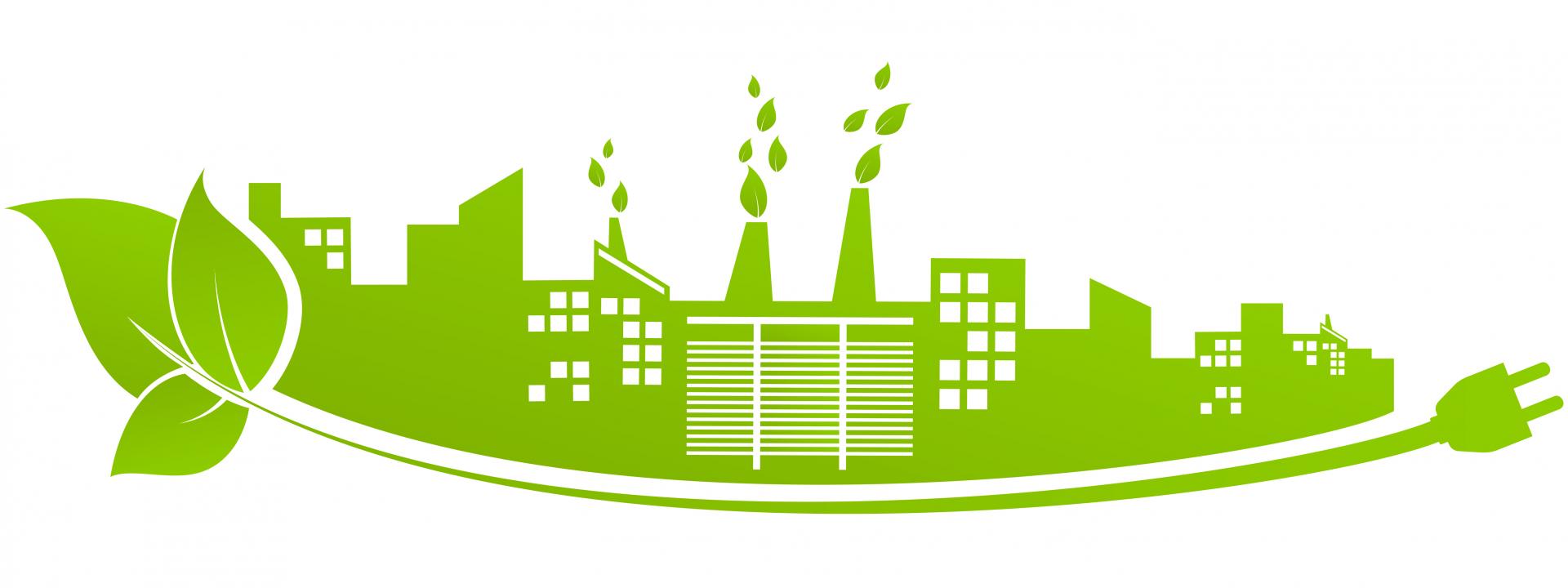 “Una ecología saludable es la base para una
economía saludable”

Claudine Schneider
¡Muchas gracias por su atención!
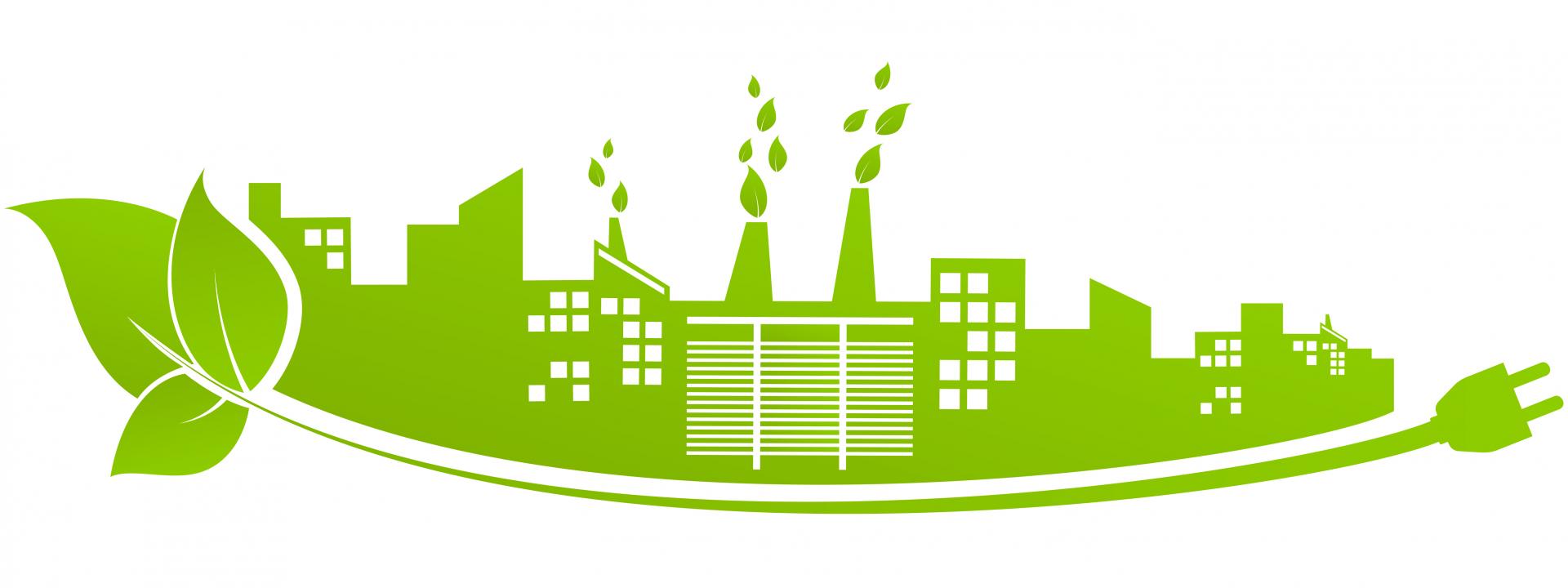